The National Disability Insurance Scheme (NDIS):How is Mental Health Faring?
Featured Symposium 28 August 2014 TheMHS Conference
Perth, Western Australia
Symposium Participants
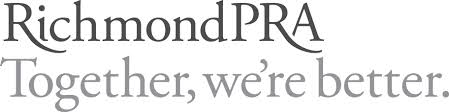 Chair/facilitator: Pamela Rutledge – CEO, RichmondPRA

Eddie Bartnik (National Disability Insurance Agency)
Bringing the health and disability sectors together to maximise the NDIS opportunity
Tina Smith (Mental Health Coordinating Council)
Experiences and lessons from the NSW Hunter pilot site
Rod Astbury (WA Association for Mental Health)         
Community sector perspectives on WA experiences and lessons from preparing and setting up two pilot sites
Liz Ruck (Mental Health Australia)
Mental health sector capacity building for the NDIS
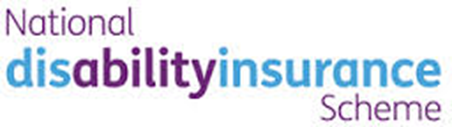 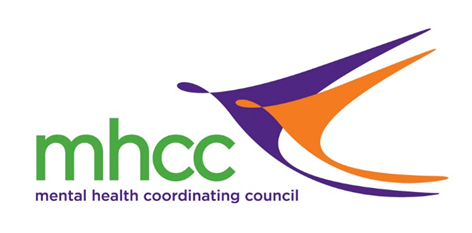 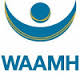 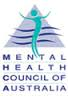 Symposium learning objectives
Conference delegates attending this session can expect to leave more informed about opportunities and challenges presenting through the NDIS implementation journey from a mental health and psychosocial disability perspective. 

This topic is relevant to the mental health sector in that at full roll-out the NDIS is expected to deliver services to 57 thousand Australians with high levels of psychosocial disability secondary to mental ill health. 

… how this may be achieved and how is mental health faring?
Bringing the health and disability sectors together to maximise the NDIS opportunity
Eddie Bartnik
Strategic Advisor
National Disability Insurance Agency
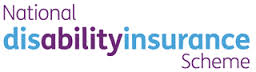 National Disability Insurance Scheme
NDIS: How is mental health faring?
Eddie Bartnik
Strategic Advisor
National Disability Insurance Agency (NDIA)
TheMHS Conference, Perth WA   28/8/14
Outline
Some introductory comments: great opportunity, complex environment of reforms but flows on from recovery framework, bringing mental health and disability sectors together so partnerships critical
Three pillars underpinning NDIS design
Access for people with a psychosocial disability in the NDIS
Some key trial site issues emerging around psychosocial disability
Some priorities moving forward in full scheme design and transition
Three key pillars underpin NDIS design
Disability requirements
Accessing assistance from the scheme requires that a person must:

Have permanent disability (“person has a disability that is attributable to one or more impairments attributable to a psychiatric condition….are, or are likely to be permanent”)

The disability must have a significant impact on  day to day life and on the person’s ability to participate in the community (“severity of impact on functioning may fluctuate and may improve, determined when the impairment is fully treated and stabilised – residual and LT)”)

The person will (“likely”)  need supports for the rest of their life
Some key issues around psychosocial disability
Continue to learn from trials and engagement
Eligibility and access – notions of permanent/likely to be permanent,   recovery, list of conditions, support from other people on  most days, early intervention
Holistic support and integration of clinical and psychosocial 
The important involvement of families, carers, friends and  informal supports in  peoples lives
Readiness of all in the sector to imagine, plan and implement more personalised supports to achieve outcomes
Continuity of support and the interfaces between Tier 2 and 3 of the NDIS and mainstream mental health services – where people not eligible for NDIS
Support clusters and pricing, organisational capability
Psychosocial disability often later in phasing so learnings are just emerging
Some priorities moving forward
Working with Mental Health Council of Australia and the NDIS Sector Development Fund
Scheme design and disability estimates, Tier 2 and mainstream, Local Area Coordination
National Roundtable and Paul O’Halloran consultancy on psychosocial disability and holistic support
Launch site and state/territory roundtables and conferences  on psychosocial disability and scheme implementation
Data and open learning cycle from launch sites: eg  including some examples to share understandings and practice,   access process , support clusters and pricing
Engagement of clinicians and state and territory mental health systems
Right combination of consultative processes at local, state/territory and national levels and improved guidance around psychosocial disability: Eddie Bartnik is lead Adviser for NDIA development of a strategic work plan
Start of an exciting long term journey: importance of vision, values and partnerships – nearly 60,000 people with psychosocial disability and their families/carers to benefit.
Questions?
Experiences and lessons from the NSW Hunter pilot site
Tina Smith
Senior Policy Officer/Sector Development
(NDIS Mental Health Analyst)
Mental Health Coordinating Council
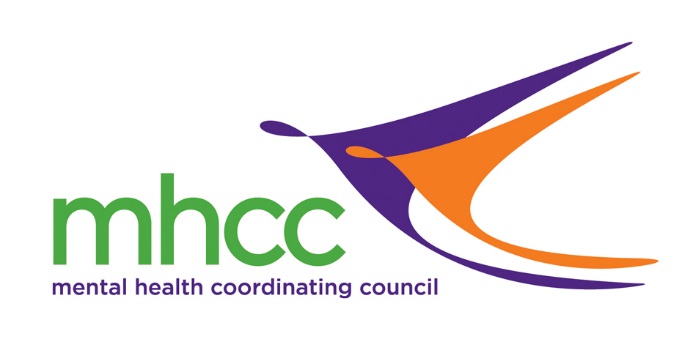 Mental Health Coordinating Council (MHCC)
Peak body representing NSW non-government/ community managed organisations (NGOs/CMOs) providing services to people affected by mental health issues in NSW
Our Vision
People with lived experience are the drivers of positive change in all mental health services and mental health reforms.
Our Purpose
To build the capacity and ability of community organisations to support people on their recovery journeys.
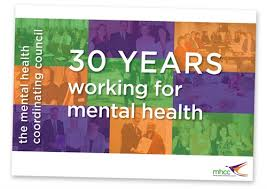 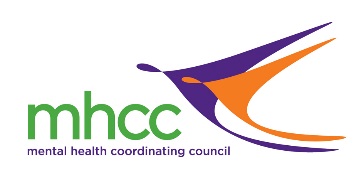 MHCC Partnership with the NSW Mental Health Commission
NDIS Year 1 partnership objectives are to better understand ………
How will psychosocial disability (PSD) be understood and included under the NDIS?
The wider NDIS and health services interface (eg, physical health, substance use)
People with co-existing difficulties (eg, intellectual, physical, sensory and other disability)
The suitability of the assessment tool/s
Contribute to the national discourse regarding the situating of psychosocial disability within the NDIS
… what is the NDIS and how it will affect people living with mental health concerns?
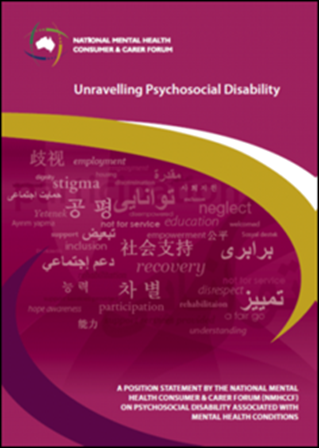 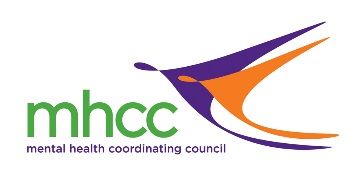 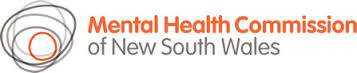 NSW Hunter NDIS Trial Site Activity
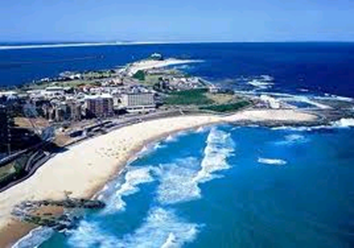 10K people in Newcastle, Lake Macquarie and Maitland LGAs (1,300 with high levels of psychosocial disability?)
2013/14: 3K people Newcastle LGA
2014/15: 5K people Lake Macquarie LGA
2015/16: 2K people Maitland LGA

Trial commenced  1July 2013 and has been the only Year 1 launch site with high levels of mental health (MH)/psychosocial disability (PSD) activity
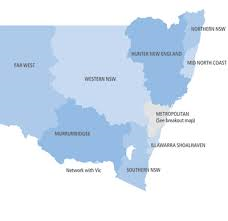 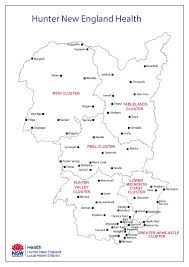 1. How will PSD be understood and included under the NDIS?
… in terms of:

Access and eligibility
Existing mental health community sector and public mental health programs
Equity, monitoring and safeguard mechanisms, and 
Workforce appropriateness.

… organisational readiness?
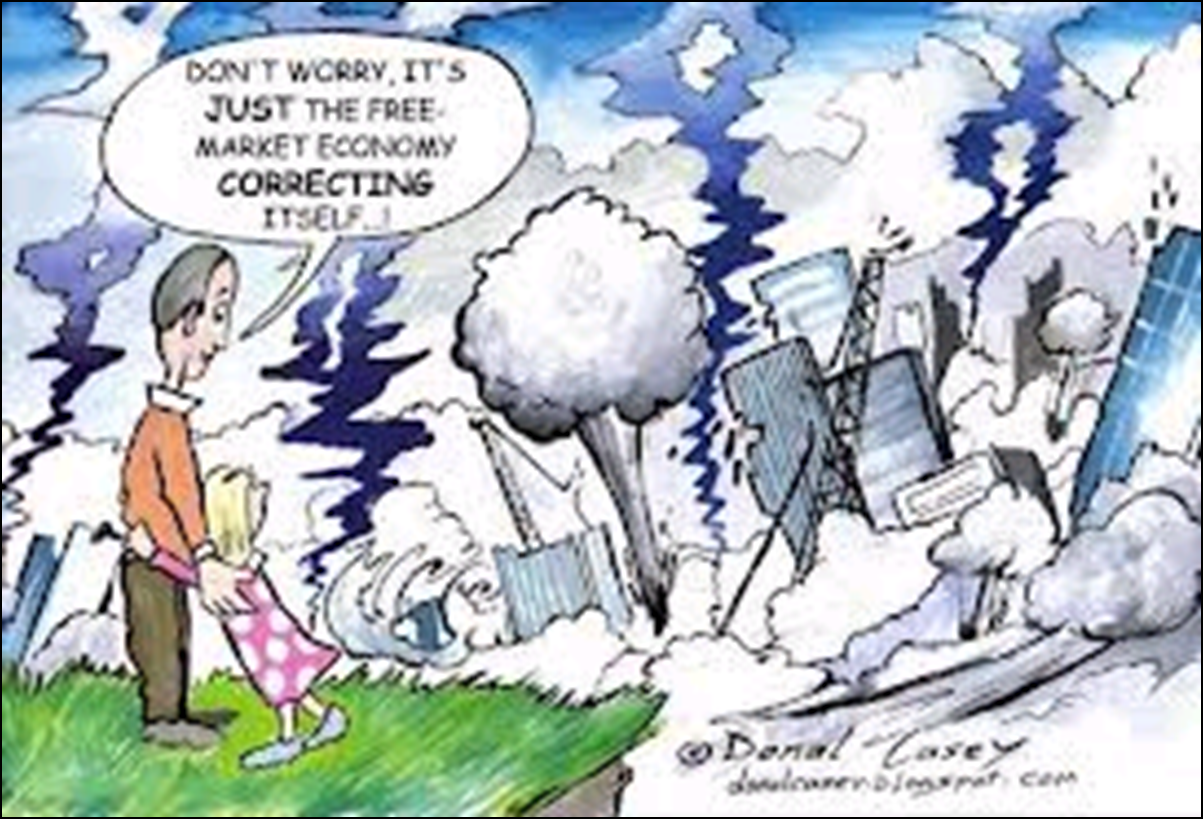 Access and eligibility
At the March Hunter NDIS & MH ‘Community of Practice’ (COP) Forum:
NDIA reported 89 clients with ‘primary’ PSD and 75 now had plans. 
HNEMHS reported 63 referrals of people to NDIA from hospitals (19 people accepted) and community team caseloads being audited.

At the end of March, 531 people with PSD had accessed the NDIS nationally:
298 primary PSD (and 93 with approved plans)
233 secondary PSD

This is less than 1% of the target of 57K people with PSD intended to access NDIS support by the end of the 3 year trial:
13% of 430K people nationally
19K people in NSW, and
1,300 people in the NSW Hunter trial site.  


“It’s not about numbers … it’s about people!” (what do you think?)
LESSON: It’s about both people with PSD accessing the NDIS and the numbers of them accessing.
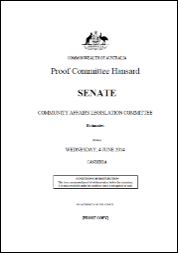 2. The wider NDIS and health services interface
… including but not limited to physical health and substance abuse (ie, health and disability/social care interface)

2013 implementation structures
Fortnightly NDIA/HNELHD NDIS implementation meeting
17 October FaCS/NSW Health ‘Pathways’ Meeting

2014 implementation structures
Maturation of operational and governance structures
NDIS Operational Working Group (NDIA, FaCS, HNELHD)
	Physical health SMEG
	Child and adolescent SMEG
	MH SMEG (MHCC invited every 2nd month)

LESSON: It’s about people with complex health and social needs and consumer & carer representation is critical to getting it right!
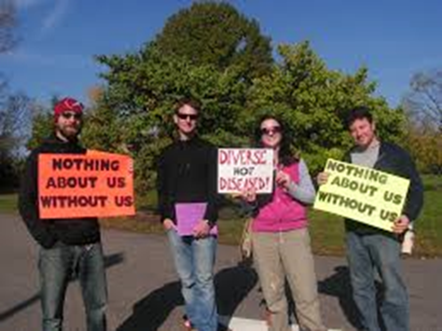 3. People with co-existing difficulties
… including but not limited to intellectual, physical, sensory and other disability)

Improved access to specialist MH treatment services for all (including prevention, promotion and early intervention services)
How to deliver coordinated & integrated health and social services
What is a clinical and non-clinical service or ‘intervention’?

Lesson: We need to better understand health & disability role delineations as currently articulated in the ‘in-principle’ agreements (and include local level variations).
4. The suitability of the assessment tool/s
No public acknowledgment about the assessment and care planning tools being used by the NDIA. However …

NDIA – modified Support Intensity Scale (SIS)
Partners in Recovery – Modified CANSAS
PWC recommendation for NDIS to use WHODAS 2 (designed to bring health and disability/social care together)

LESSON: Assessment and care planning tools and processes need to be consistent with what is known to be good practice in recovery oriented and trauma informed service delivery
5. Contribute to the national discourse
Ongoing collaboration with a range of national stakeholders

MHCC MOU with the National Disability Service (NDS)

NSW representation to the MHA NDIS Capacity Building Project 
	
	Project Advisory Group 
	Tina Smith/MHCC
	Working Groups (5)
	Scheme design and administrative arrangements 
	Tully Rosen/MHCC, Mark Cliff/Richmond PRA – Hunter & Sally Regan/PIR (Hunter Medicare Local)
	Assessment and eligibility 
	Rob Ramjan/SFNSW & Nicola O’Brien/Neami National (Hunter)
	Monitoring, evaluation and service quality
	Tully Rosen/MHCC, Janelle Heatley/Aftercare (Hunter) & Mark McCormack/SFNSW (consumer representative)
	Supported decision making and diverse groups
	Kieran Condell/SFNSW
	Organisational readiness and workforce
	Tina Smith/MHCC (Chair)


LESSON: Our learning is going to be continuing for a long time and so how do we best maximise this?
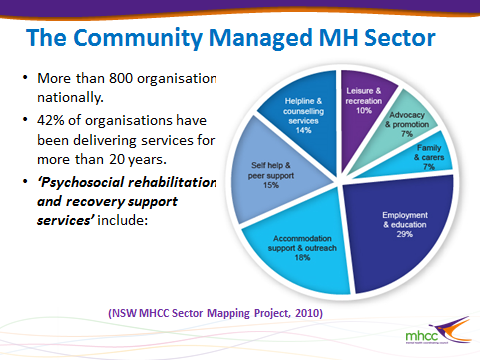 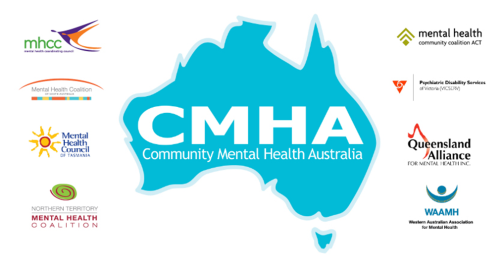 NSW Perspective on NDIS …..
The 10:30 AM Friday 29/8 paper will address:

Activities undertaken through the MHCC NDIS ‘MH analysis’ partnership with the NSW MH Commission
Hunter NDIS & MH ‘Community of Practice’ (COP) Forum
Consumer & carer representation and participation in NDIS implementation & evaluation
Establishment of NDIA/HNEMHS MH Subject Matter Reference Group
Engagement with MHCA NDIS Capacity Building Project

http://www.mhcc.org.au/policy-advocacy-reform/influence-and-reform/ndis-and-mental-healthpsychosocial-disability.aspx

… or ….                          :  MHCC NDIS
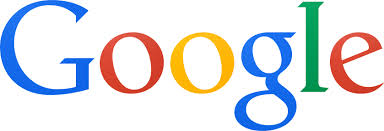 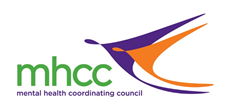 WA experiences and lessons from preparing and setting up two pilot sites
Rod Astbury 
Executive Director
WA Association for Mental Health
Mental health sector capacity building for the NDIS
Liz Ruck
Senior Policy Advisor 
(NDIS Capacity Building Project, Project Manager)
Mental Health Australia
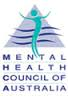 NDIS: how is mental health faring?
A national perspective
Key Concepts
NDIS is an insurance model not a service system
Mental illness ≠ psychosocial disability
1,2,3 – support is tiered
The scheme is in transition
Where are we at?
MHA ❤ NDIS
Opportunities
Many unanswered questions
Limited trial site experiences
Fundamental policy concerns
Major implementation challenges
Opportunities = work to do
Implementation
1st order priorities
2nd order prioities
Policy
Implementation challenges
First order priorities
Understanding lessons from trial site experiences
Getting the assessment process right
Maximising the input of carers and other trusted people
Implementation challenges
First order priorities contd.
Involving non-government stakeholders in rollout
Describing and defining psychosocial disability services
Pricing structures
Implementation challenges
Second order priorities
Pathways, engagement and outreach
Building tomorrow’s workforce
Mental health skills and experience in NDIA
Policy Challenges
Tension/conflict between ‘permanency of impairment’ and recovery principles 
Designing Tier 2
Commonwealth state/agreements
Role of NDIS vs other service systems
Emerging Priorities
Wish list
Mapping in-scope programs and services in each state
Defining Tier 2 services and quantifying the economic benefits
MHA Capacity Building Priorities
More support for consumers and carers
Working with service providers
Supported decision making
Scoping workforce development needs
MHA Mental Health Capacity Building
Online information hub www.mhca.org.au
Regular e-bulletins – please register 
Contact: Liz Ruck lizruck@mha.org
NDIS – How is MH Faring?
Panellists reflections on presentations

Audience questions?
Possible questions for panellists
What activities is the NDIS undertaking to ensure their ability to respond flexibly to the needs of people with mental illness/psychosocial disability?
What is known about eligibility for NDIS (who’s in and who’s out)? 
What tools and processes are being used for assessment and care/support planning with people with psychosocial disability? 
What partnerships are required to ensure coordinated support for people? 
How ready is your organisation and its workforce for the NDIS? 
What will happen for people who are not eligible for NDIS?
Thank you for your participation:

Eddie Bartnick: Eddie.BARTNIK@ndis.gov.au
Tina Smith: tina@mhcc.org.au 
Rod Astbury: RAstbury@waamh.org.au
Liz Ruck: liz@mhca.org.au